「静岡市社会共有資産利活用基本方針(案)」
の意見募集用紙
令和６年６月３日(月)　【消印有効】
〇意見がある項目と内容
※ 「ご意見のある項目」の欄には、意見の関連項目（案のページなど）をお書きください。
    「ご意見の内容」欄は、「別紙のとおり」と記入していただき、別紙にてご提出頂くことも可能です。
※頂いたご意見は、基本方針の参考とさせていただきます。また、個人が 特定できないよう編集した上
　 で、ご意見の要旨を市ホームページ等で公開させていただく場合がありますので、ご了承ください。
※住所、氏名等は、静岡市市民参画の推進に関する条例施行規則第５条第４項の規定により、意見提
　 出の際に明らかにする事項としています。必ずご記入くださいますようご協力をお願いします。
※個人情報については、厳正に管理を行い、静岡市市民参画の推進に関する条例に基づくパブリッ
   クコメントの 目的以外では使用いたしません。
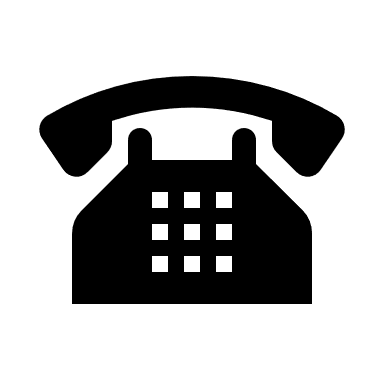 送付・問合せ先 

〒420-8602 静岡市葵区追手町５番１号（静岡庁舎新館 ９ 階） 
静岡市総合政策局　社会共有資産利活用推進課　社会共有資産経営係
 TEL：054-221-11６６ / FAX：054-221-1２９５